2.Neoplastic Proliferations of White Cells
~ Myeloid Neoplasms II
1
Ghadeer Hayel, MD
Histopathologist
March 31st 2021
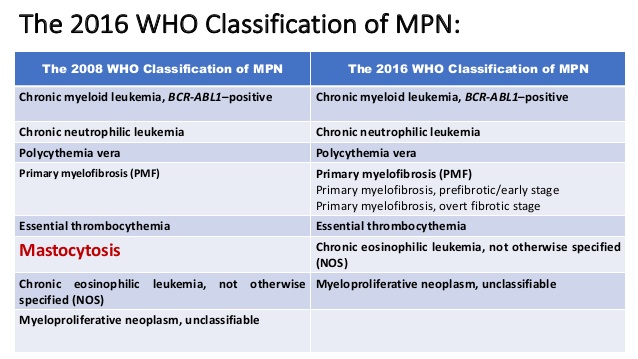 2
Myeloproliferative Neoplasms (MPN)
3
Myeloproliferative Neoplasms
A group of disorders characterized by the presence of mutated, constitutively activated tyrosine kinases or other related molecules in signaling pathways  lead to growth factor independence.
Tyrosine kinase Mutations do not impair differentiation.
So the most common consequence is increase in production of one or more mature blood elements
4
Myeloproliferative Neoplasms
The neoplastic progenitors tend to seed secondary hematopoietic organs (spleen, liver, & LNs)  hepato-splenomegaly (neoplastic extramedullary hematopoiesis).
MPNs often transform to AML
5
Myeloproliferative Neoplasms
Four major diagnostic entities are recognized: 
Chronic myeloid leukemia (CML).
Polycythemia vera (PCV).
Primary myelofibrosis (PM).
Essential thrombocythemia (ET).
6
Myeloproliferative Neoplasms
CML is separated from the others by its characteristic BCR-ABL fusion gene  produces a constitutively active BCR-ABL tyrosine kinase.
The most common genetic abnormalities in “BCRABL–negative” MPNs are activating mutations in the tyrosine kinase JAK2.
all MPNs have variable propensities to transform to:
a “spent phase”: resembling primary myelofibrosis 
a “blast crisis” identical to AML
Both triggered by the acquisition of other somatic mutations
7
Chronic Myeloid Leukemia (CML)
Pathogenesis
CML is distinguished from other MPN by the presence of a chimeric BCR-ABL gene, derived from portions of the BCR gene on chr. 22 & the ABL gene on chr. 9
95% of cases, the BCR-ABL gene is the product of a balanced t(9;22) translocation that moves ABL from chr. 9 to a position on chr. 22 adjacent to BCR.
Translocation identified in some B-ALL.
8
CML - Pathogenesis
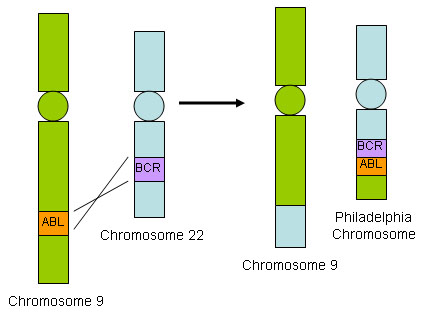 9
Chronic Myeloid Leukemia (CML)
Pathogenesis
The growth factor dependence of CML progenitors is greatly decreased by constitutive signals generated by BCR-ABL  mimic the effects of growth factor receptor activation. 
Because BCR-ABL does not inhibit differentiation, the early disease course is marked by excessive production of relatively normal blood cells, particularly granulocytes & platelets.
10
CML - Morphology
Peripheral blood
Leukocyte count is ↑↑ (often >100,000 cells/μL).
Circulating cells are predominantly neutrophils, metamyelocytes & myelocytes.
Basophils, eosinophils  & platelets are increased
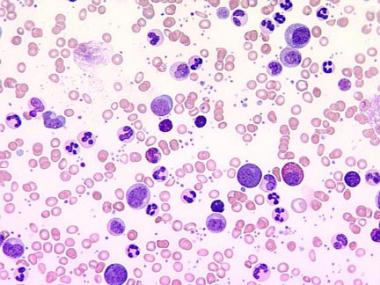 11
CML - Morphology
BM & spleen
The bone marrow is hypercellular , ↑ numbers of maturing granulocytic & megakaryocytic precursors. 
Spleen resembles BM  extensive extramedullary hematopoiesis.
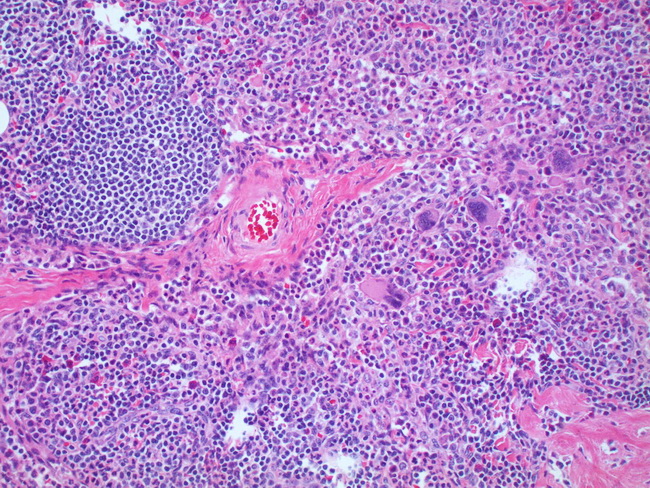 12
CML - Clinical features
Peaks in 4th & 5th decades.
Initial symptoms usually are nonspecific (e.g., easy fatigability, weakness, weight loss).
Sometimes the 1st symptom is a dragging sensation in the abdomen  splenomegaly.
Necessary to distinguish CML from a leukemoid reaction (infection, stress, chronic inflammation..)
13
CML - Clinical features
Slowly progressive disease
Median survival is 3 years without treatment
Can progress to accelerated phase
Anemia, thombocytopenia & additional genetic mutations.
Progress to blast phase:
70% AML
30% ALL
Rarely progresses to spent phase with fibrosis.
14
Polycythemia Vera (PCV)
Excessive proliferation of erythroid, granulocytic, and megakaryocytic elements  panmyelosis
Most clinical signs & symptoms are related to an absolute increase in red cell mass. 
Must be distinguished from relative polycythemia results from hemoconcentration. 
Unlike reactive absolute polycythemia, PCV  is associated with low serum erythropoietin  a reflection of growth factor–independent growth of the neoplastic clone.
15
PCV - Pathogenesis
Strongly associated  (> 97%) with activating point mutations in the tyrosine kinase JAK2. 
JAK2 normally acts in the signaling pathways downstream of the erythropoietin receptor.
The most common JAK2 mutation  lowers the dependence of hematopoietic cells on growth factors for growth and survival.
16
PCV - Pathogenesis
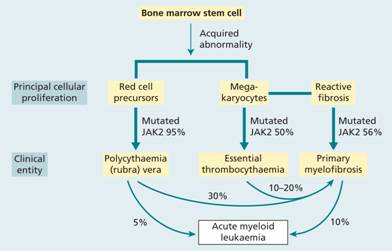 17
PCV - Morphology
The major anatomic changes in PCV stem from increases in blood volume and viscosity.
Hemoglobin levels (Hb > 18,5 g/dl (♂), > 16.5 g/dl (♀))
Congestion of many tissues is characteristic.
Hepatomegaly & small foci of extramedullary hematopoiesis. 
Spleen usually is slightly enlarged  vascular congestion.
18
PCV - Morphology
Thromboses & infarctions are common  the increased viscosity and vascular stasis.
Platelets produced from the neoplastic clone often are dysfunctional  elevated risk of thrombosis and bleedingHemorrhages; often in GIT, oropharynx or brain.
The peripheral blood often shows basophilia.
19
PCV - Morphology
The bone marrow is hypercellular owing to increased numbers of erythroid, myeloid, and megakaryocytic forms.
PCV often progresses to a spent phase where the marrow is largely replaced by fibroblasts & collagen  increase extramedullary hematopoiesis.
20
PCV - Morphology
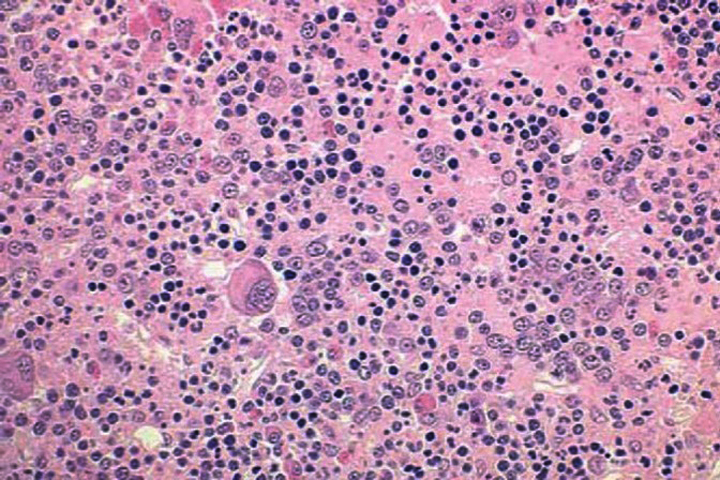 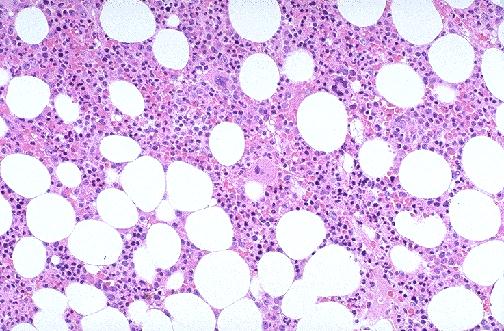 [Speaker Notes: Normal to the left]
21
PCV – Clinical features
Insidious, usually in late middle age. 
Patients are plethoric & often cyanotic. 
Pruritus  Histamine released from the neoplastic basophils. 
Thrombotic and hemorrhagic tendencies & hypertension.Headache, dizziness, GIT (hematemesis &melena) common.
22
PCV – Prognosis
Without treatment, death occurs from vascular complications within months.
The median survival is increased to about 10 years by lowering the red cell count to near normal  repeated phlebotomy.
Prolonged survival a propensity to evolve to a “spent phase” (resembling PM) ~10 years.
Extensive marrow fibrosis, hematopoiesis shifts to the spleen, which enlarges markedly.
23
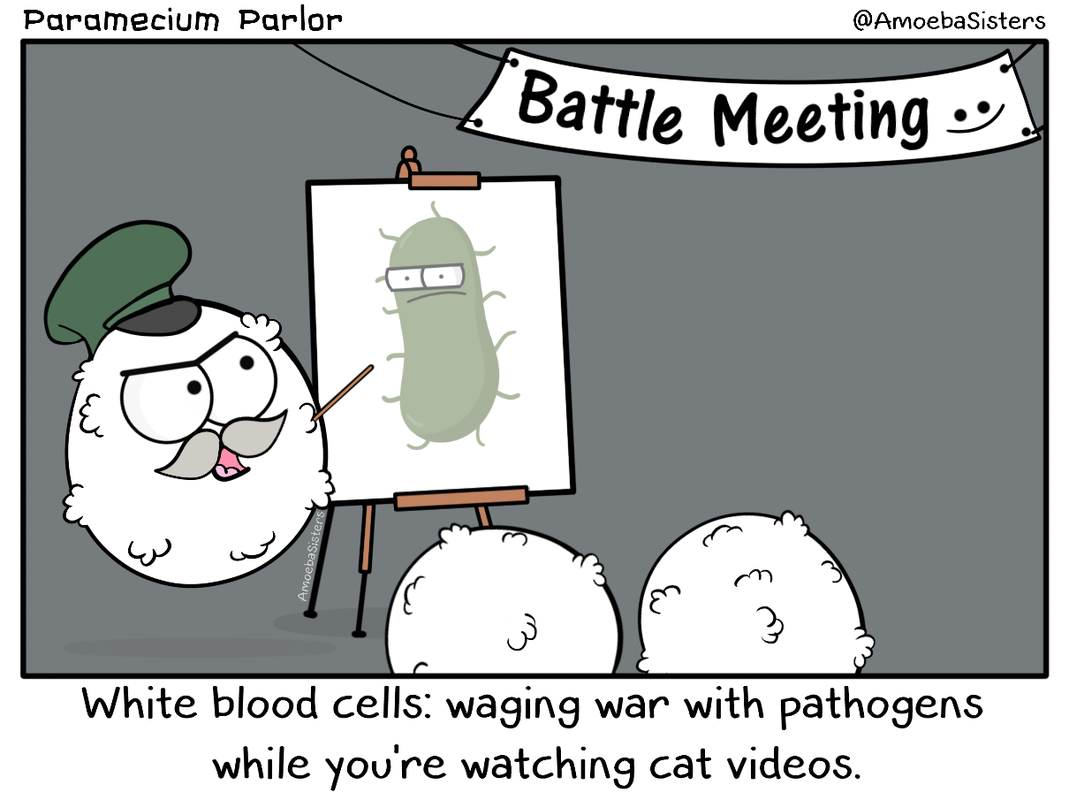